Flow Field Characterization of Slug Flow Using PIV and CTA Techniques
Teawoo Kim, Eduardo Pereyra and Cem Sarica
Outline
Objectives
Facility design
Fluid properties
Experimental techniques
Two-phase slug flow experimental results
Conclusions
Objectives
Experimental analysis of developing slug body
Is slug flow fully developed for highly viscous condition?
Investigation of velocity field in liquid phase
Investigation of in-situ τW variations with time and pipe circumference
Measurement of slug characteristics
HL, dp/dL, vT, LS, fS, etc.
Facility design
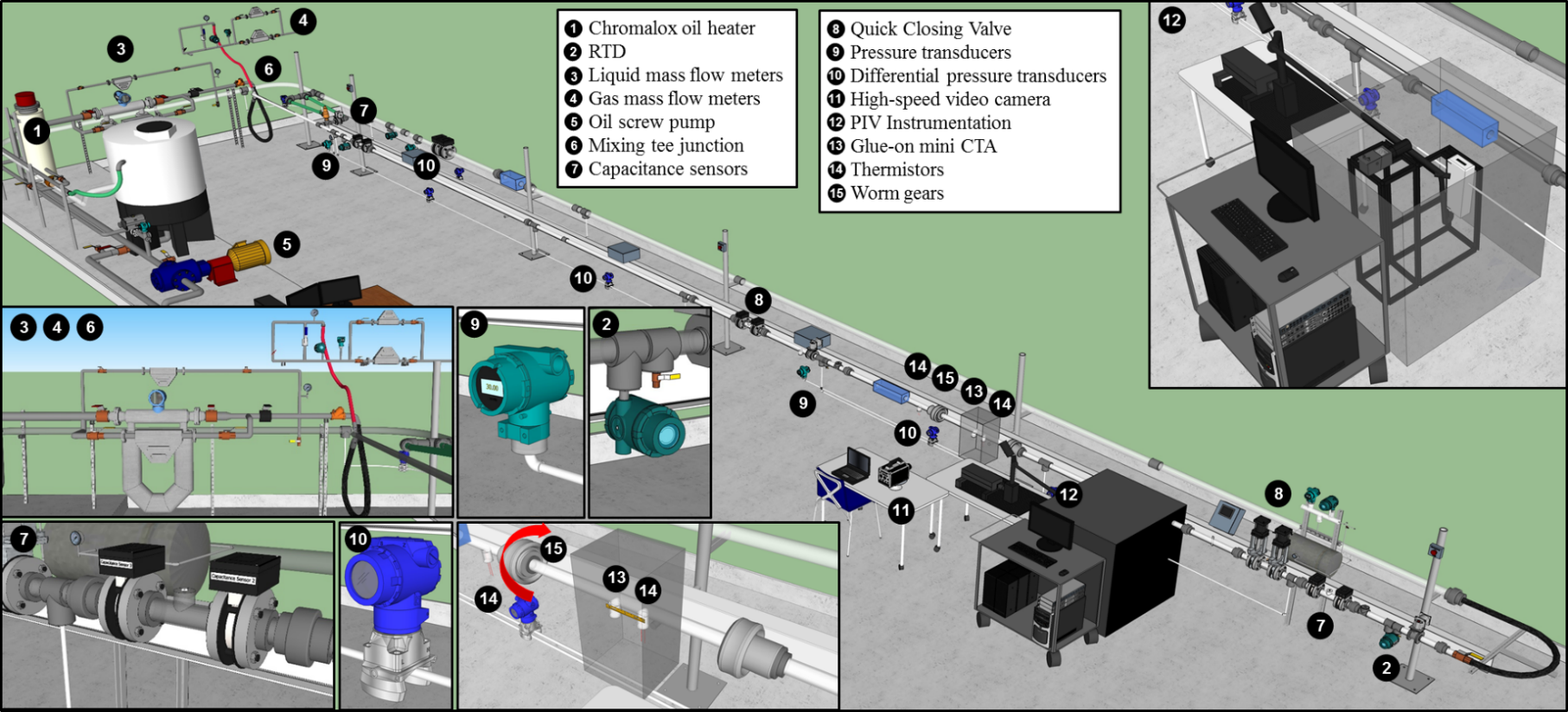 PIV Section
Pipe ID = 50.8 mm (2 in.)
Pipe length = 21.9 m (72 ft.)
Test section pipe length = 18.9 m (62 ft.)
Pipe material = PVC and Acrylic glass
Oil storage tank = 3.03 m3
20-hp Kral screw pump
20-kW Chromalox heater
Mass flow meters = Micro Motion Coriolis meters 
Liquid = CMF025, CMF100 and CMF300
Gas = CMF025 and CMF050
CTA Section
[Speaker Notes: Three pairs of capacitance sensors.]
Fluid properties
Synthetic oil (ISO VG 320)
W = Water
A = Air
Properties of synthetic oil
Previous two-phase slug flow studies employing PIV
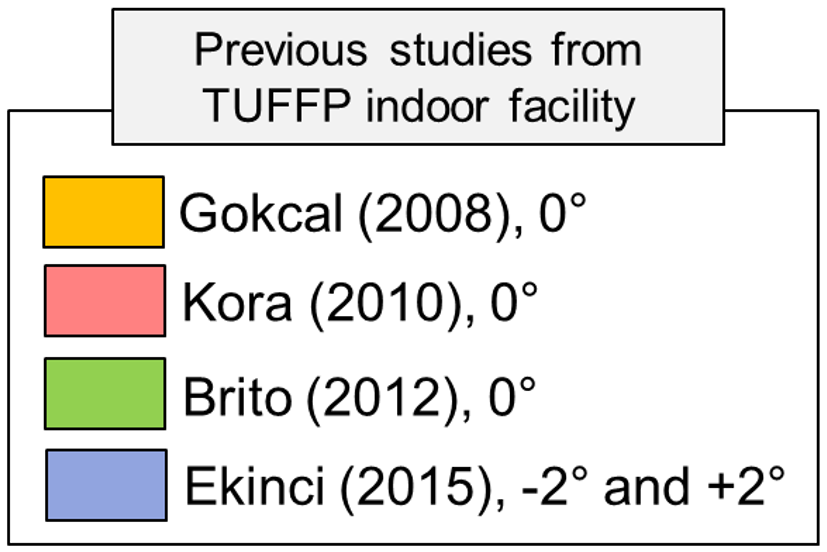 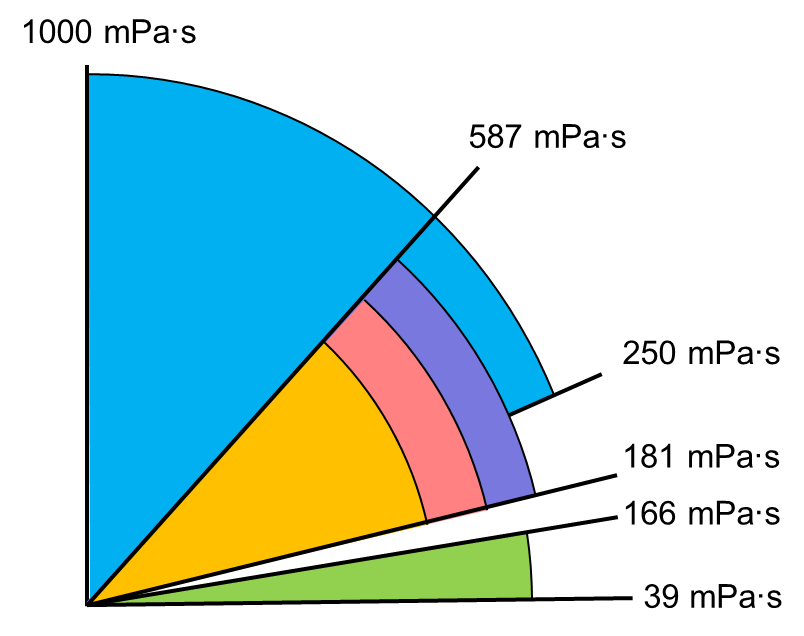 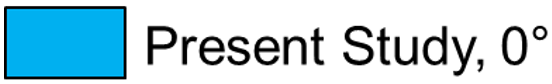 Previous two-phase slug flow studies employing CTA
Experimental techniques
Basic instrumentation
Two-wire type capacitance probes (CPs)
HL Avg., HLLS, HLF, vT, LS and fS.
Kora (2010), Brito (2012) and Kim et al. (2018)
Quick closing valves (QCVs)
Pressure (PTs) and differential pressure transducers (DPs)
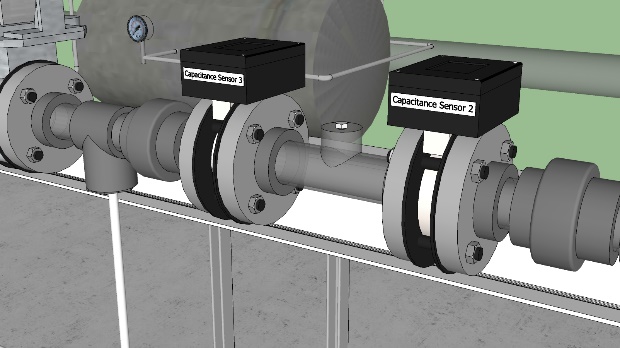 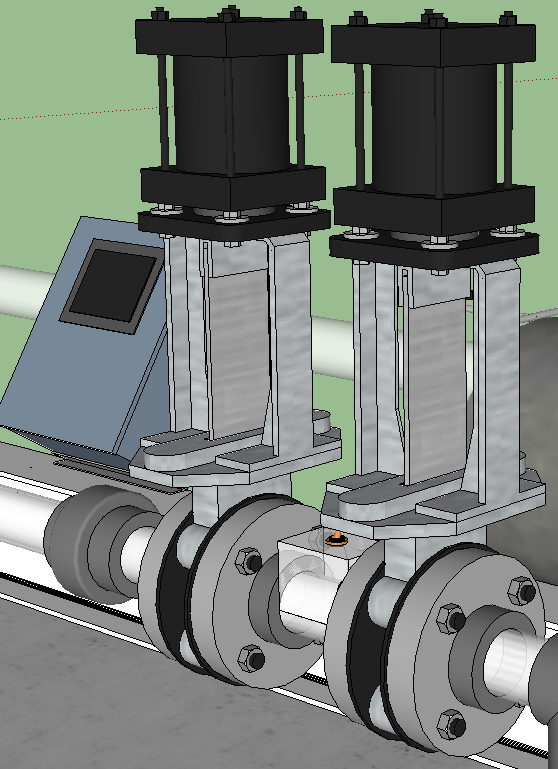 Pair of capacitance probes (CPs)
Quick closing valves (QCVs)
Experimental techniques …
Particle Image Velocimetry (PIV)
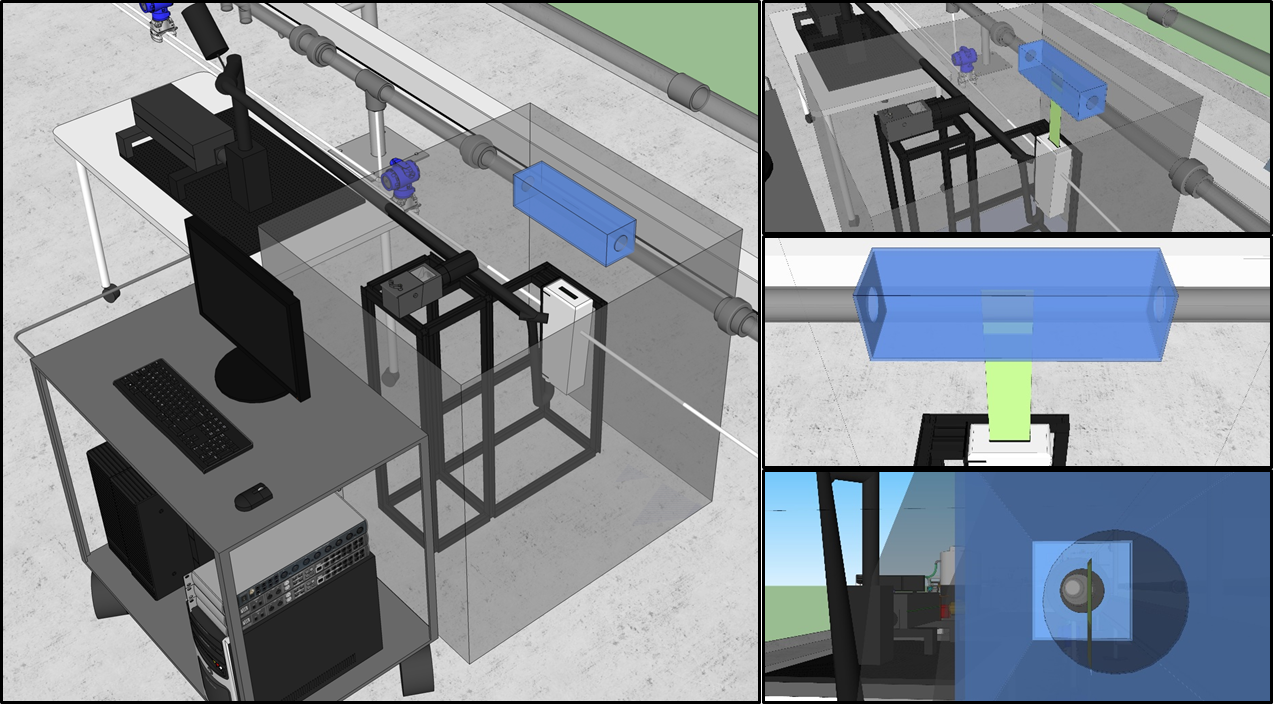 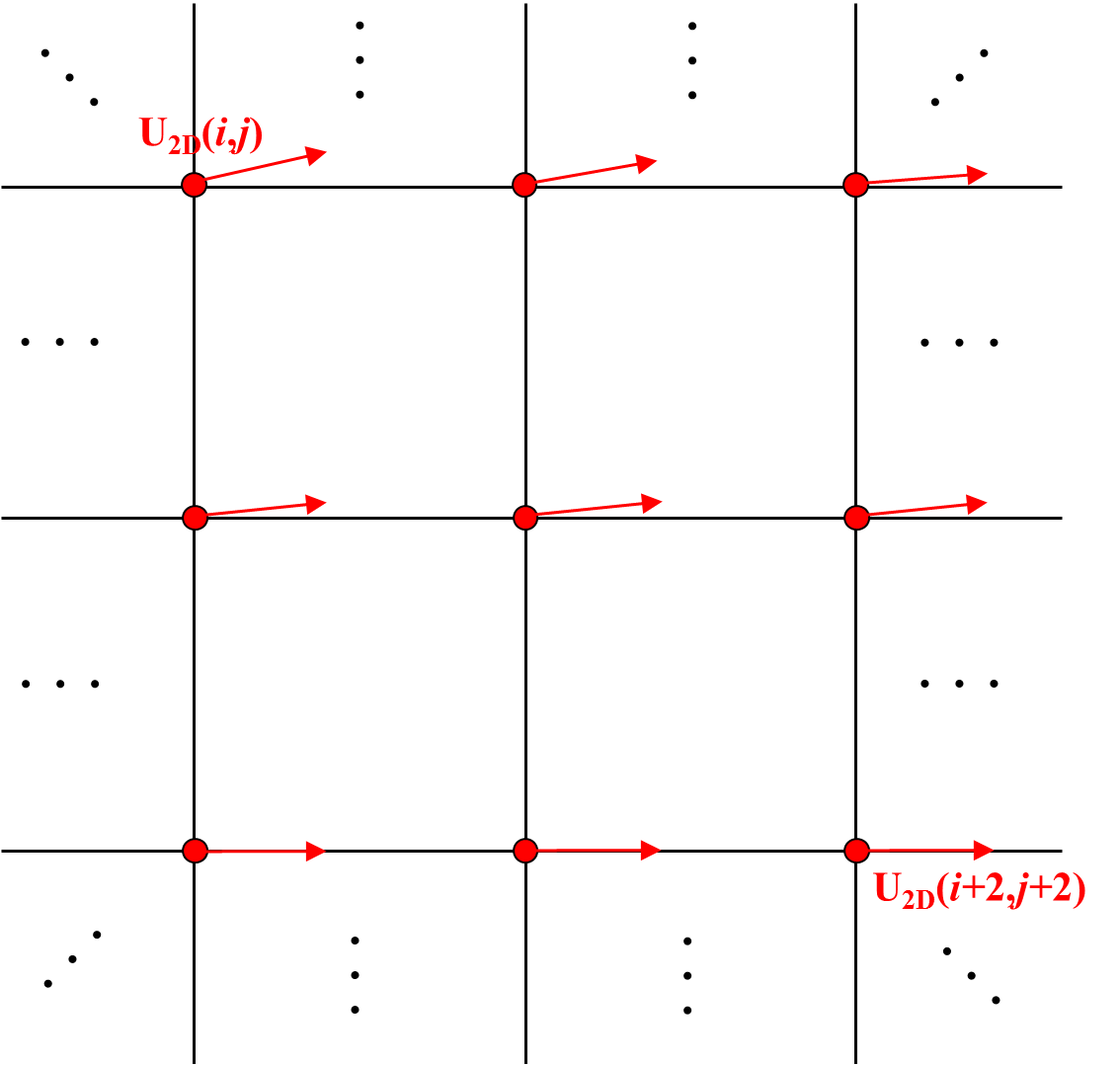 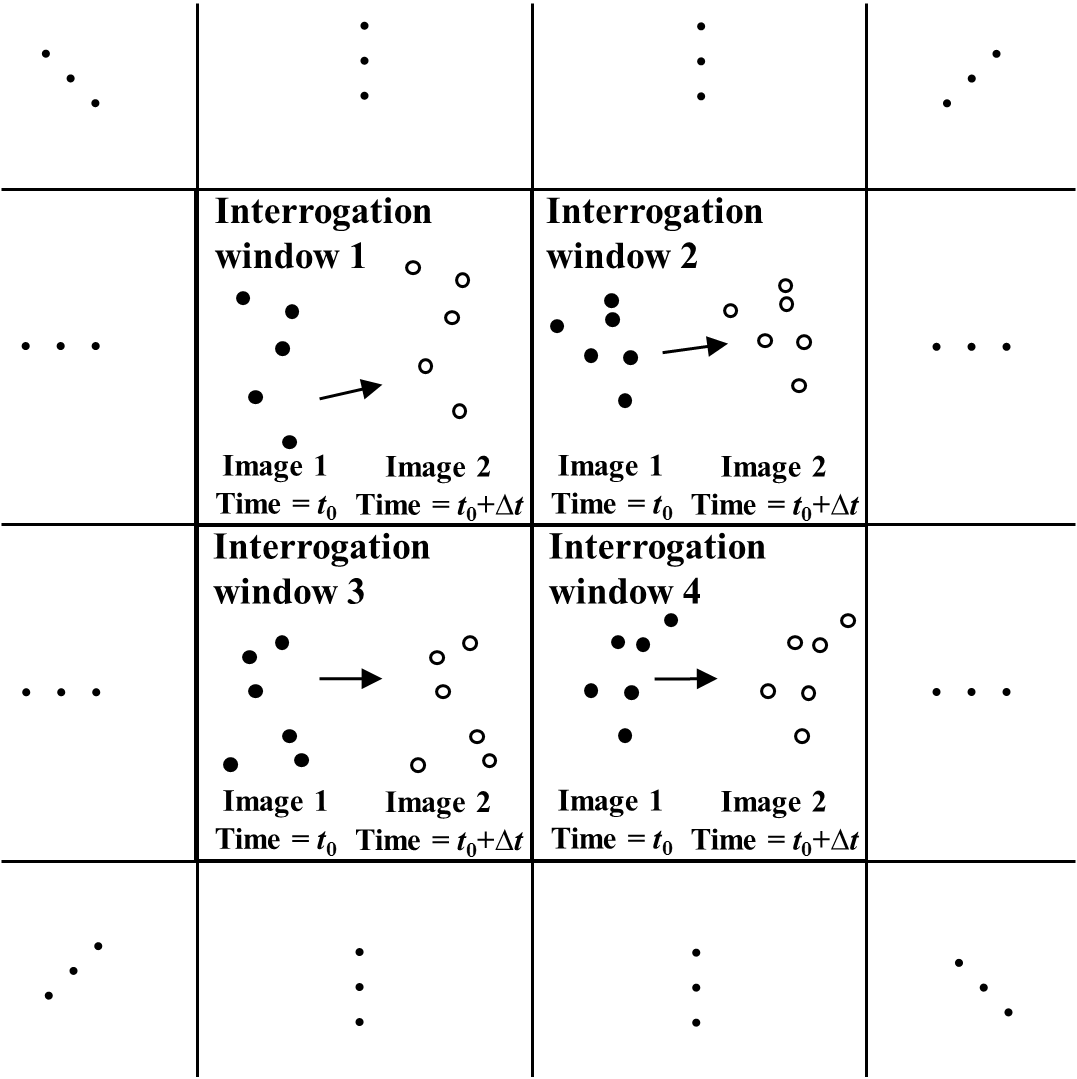 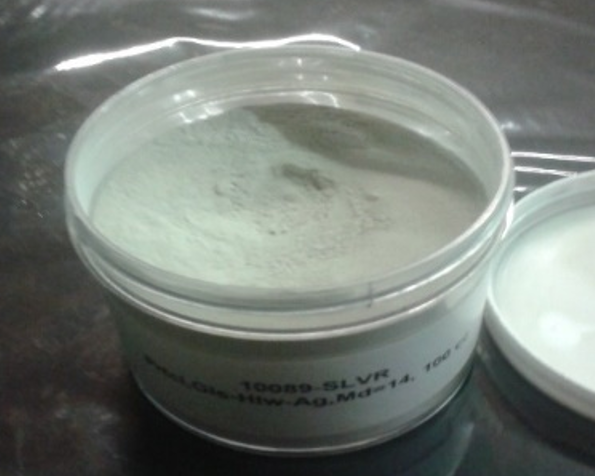 Data grid with notation of vectors calculated by two consecutive 
images and corresponded cross-correlation (Raffel et al., 2007)
Seeding particles (Silver-coated hollow glass spheres)
D = 14 μm, γ = 1.7 kg/m3, Up = 2×10-7 m/s, f = 4 MHz
Experimental techniques …
Particle Image Velocimetry (PIV)
Preliminary procedure (Single-phase tests)
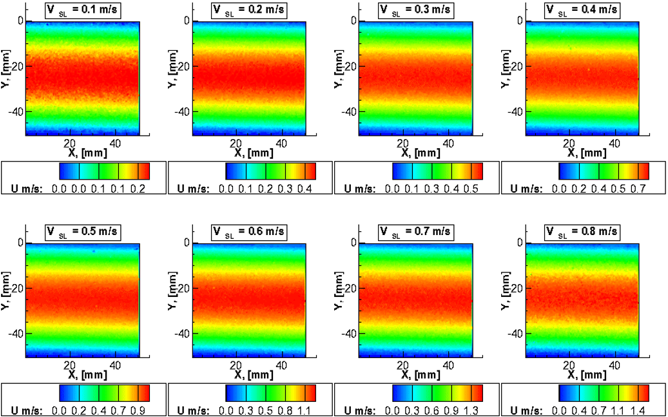 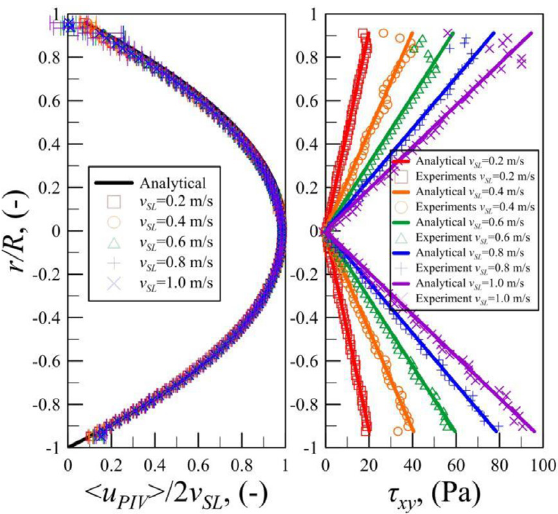 Time averaged streamwise velocity fields
(μL = 680 cP)
Velocity and shear stress profiles comparison
between analytical solution and measured values (ε < ± 4.5%)
Experimental techniques …
Constant Temperature Anemometer (CTA)
Convective heat transfer from the heated sensor to the surrounding fluid
Heat transfer coefficient is primarily related to the fluid velocity
Output voltage is varied with T, μL, vL, etc. to keep the constant resistance of sensor (wire)
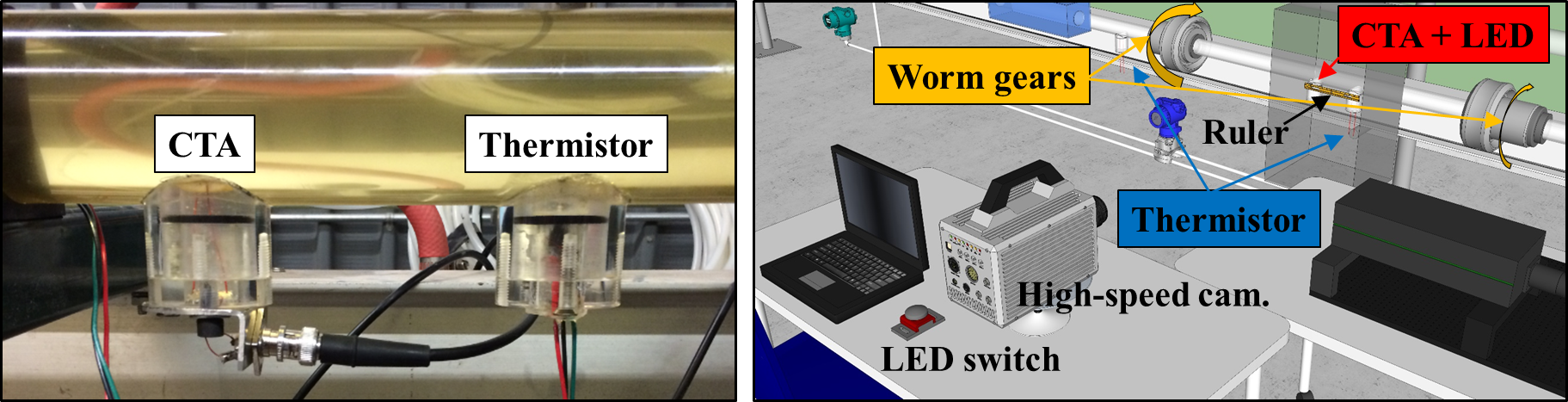 Experimental techniques …
Constant Temperature Anemometer (CTA)
3-D calibration surface with 2-D interpolation
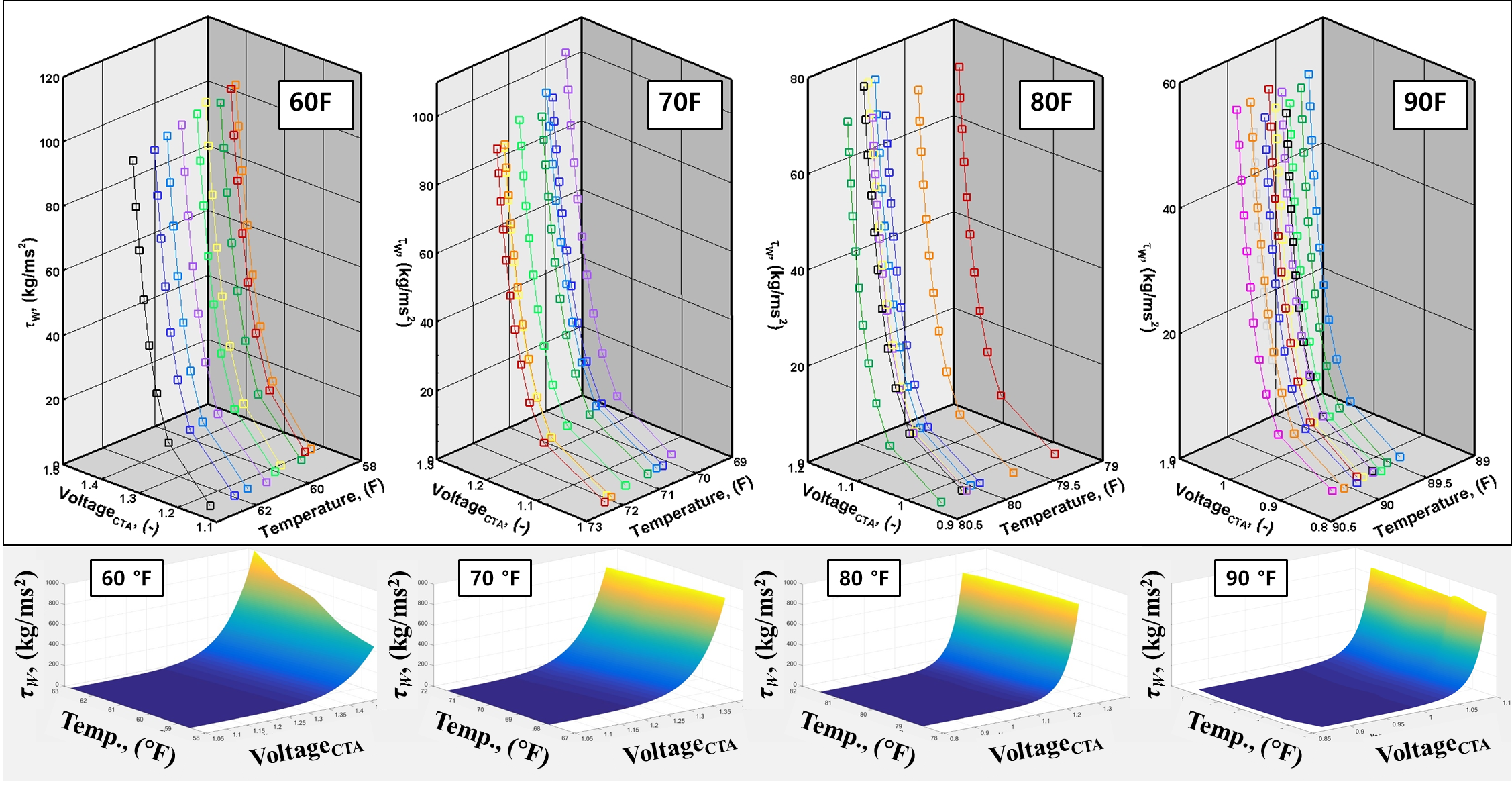 Two-phase experimental results
Particle Image Velocimetry (PIV)
Binary image masking method
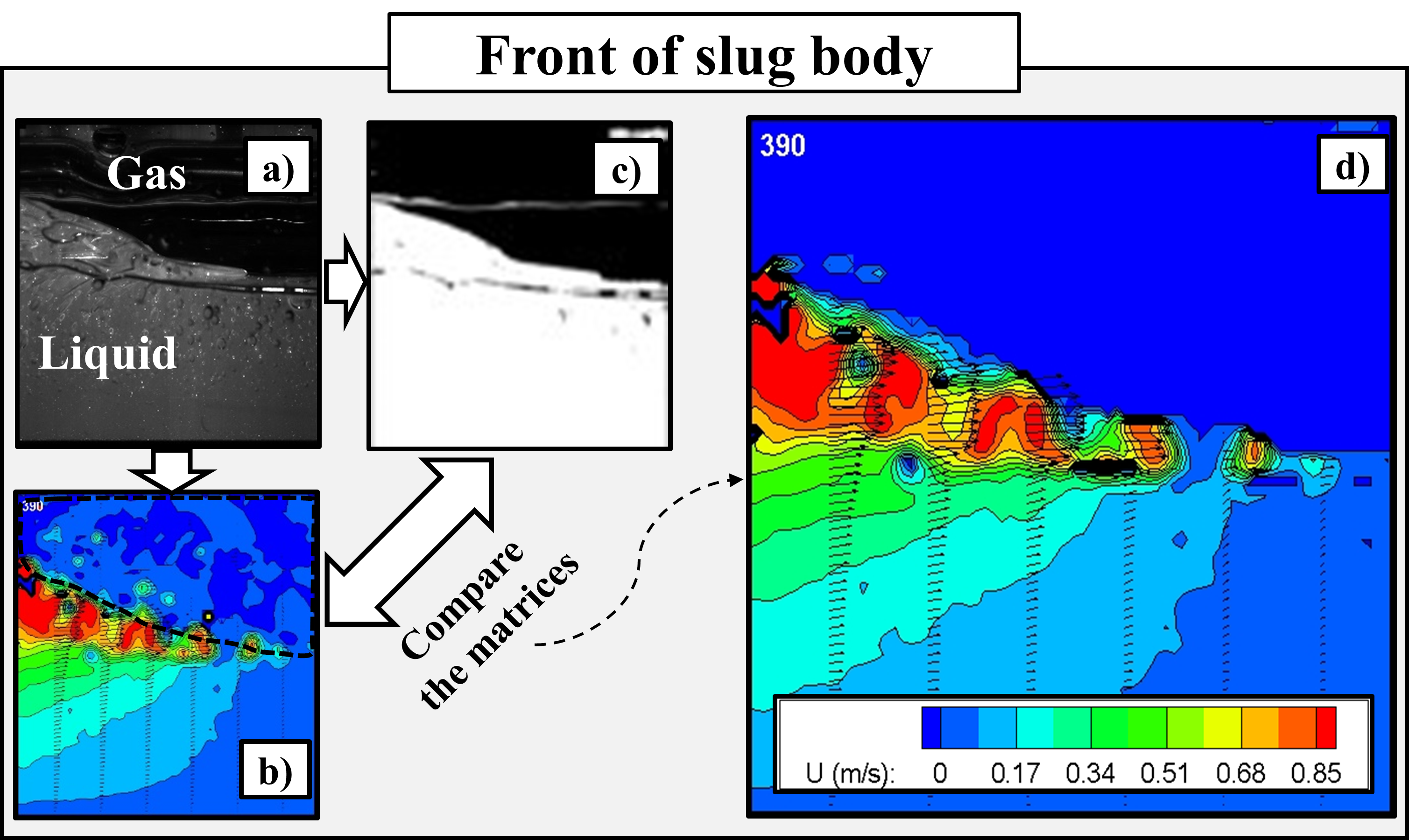 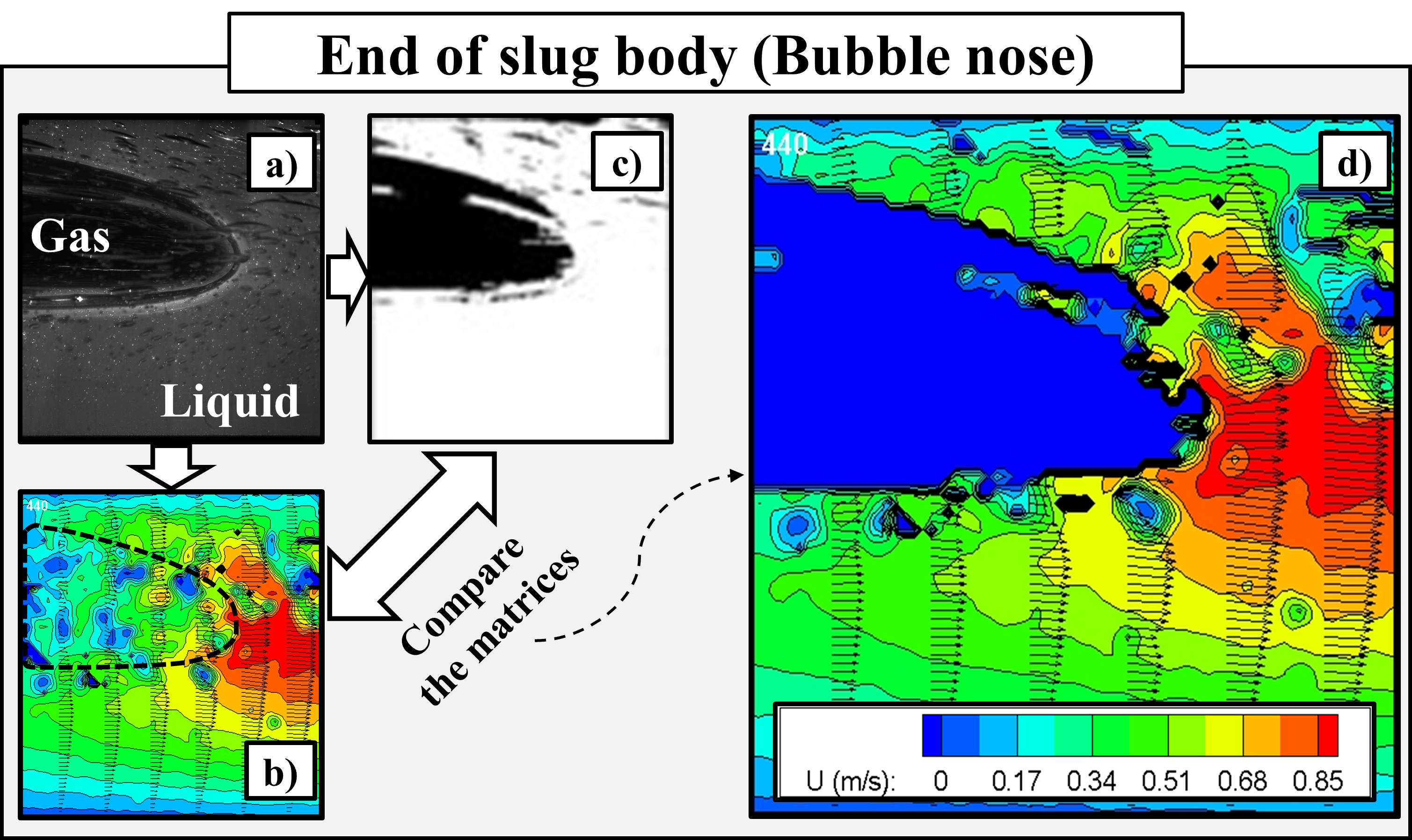 a) PIV raw image in slug front and tail, 
b) Original post-processed velocity field,
c) Binary image from PIV raw image,
d) Masked velocity field 

(vSL = 0.2m/s, vSg = 0.2m/s and µL = 680 cP)
Two-phase experimental results …
Particle Image Velocimetry (PIV)
Liquid phase velocity field
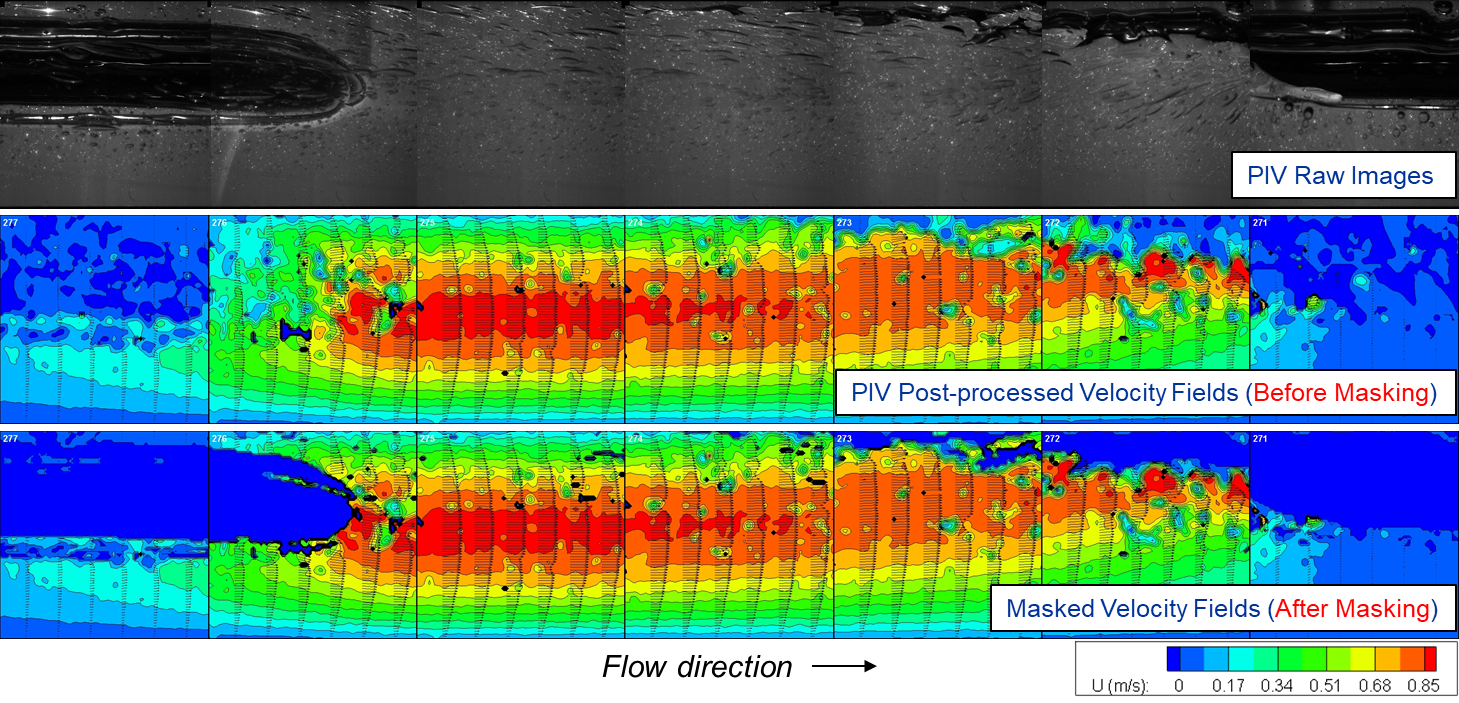 (vSL = 0.2m/s, vSg = 0.2m/s and µL = 680 cP)
Two-phase experimental results …
Particle Image Velocimetry (PIV)
Liquid velocity gradient from slug front to end at different heights
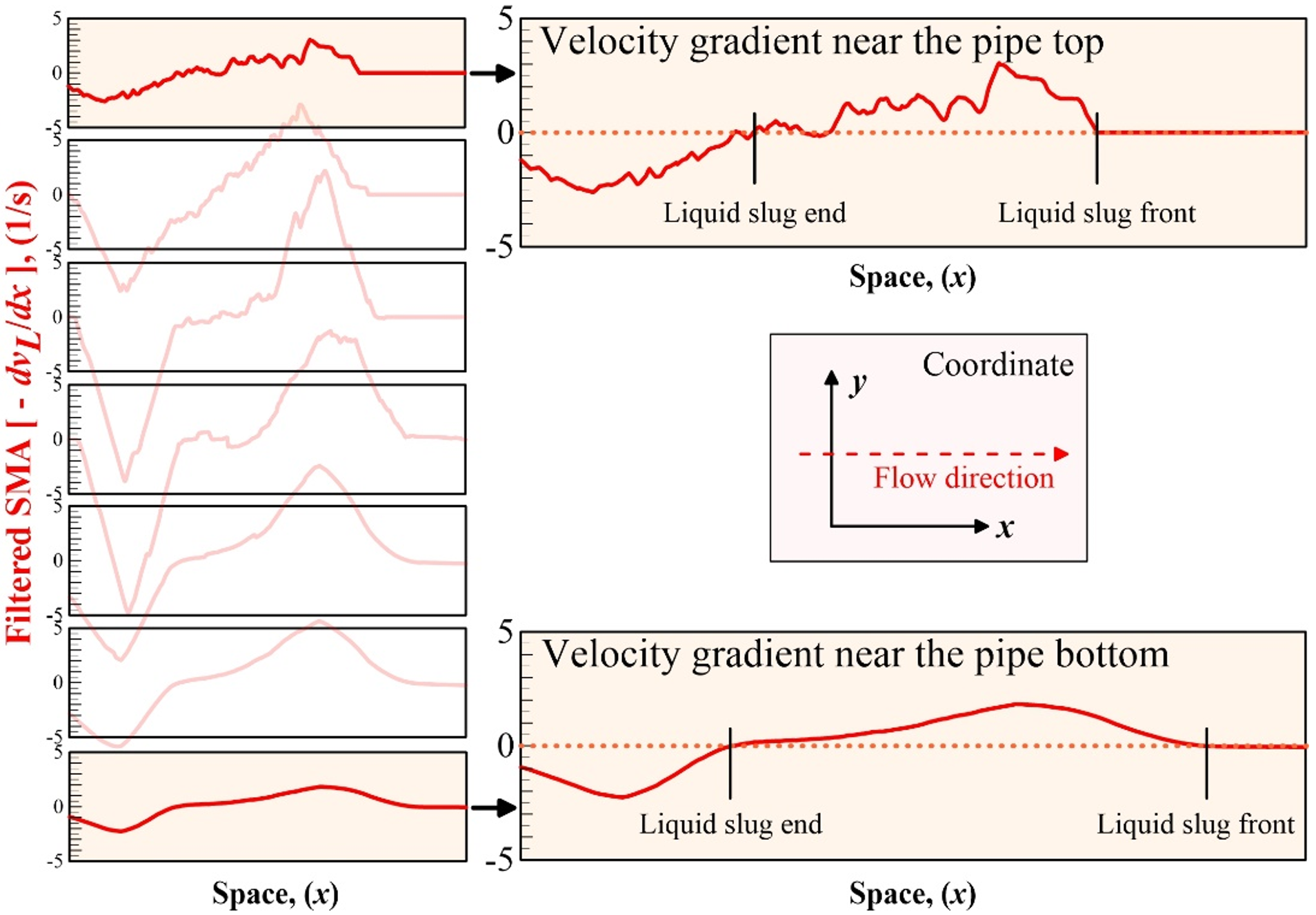 vSL = 0.2 m/s, 
vSg = 0.2 m/s, 
µL = 680 cP
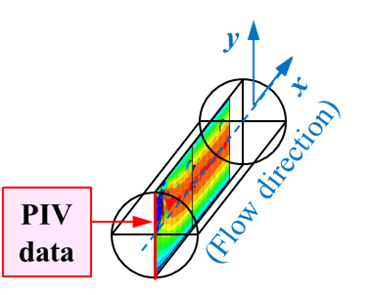 Two-phase experimental results …
Particle Image Velocimetry (PIV)
Calculation of in-situ liquid volumetric flow rate
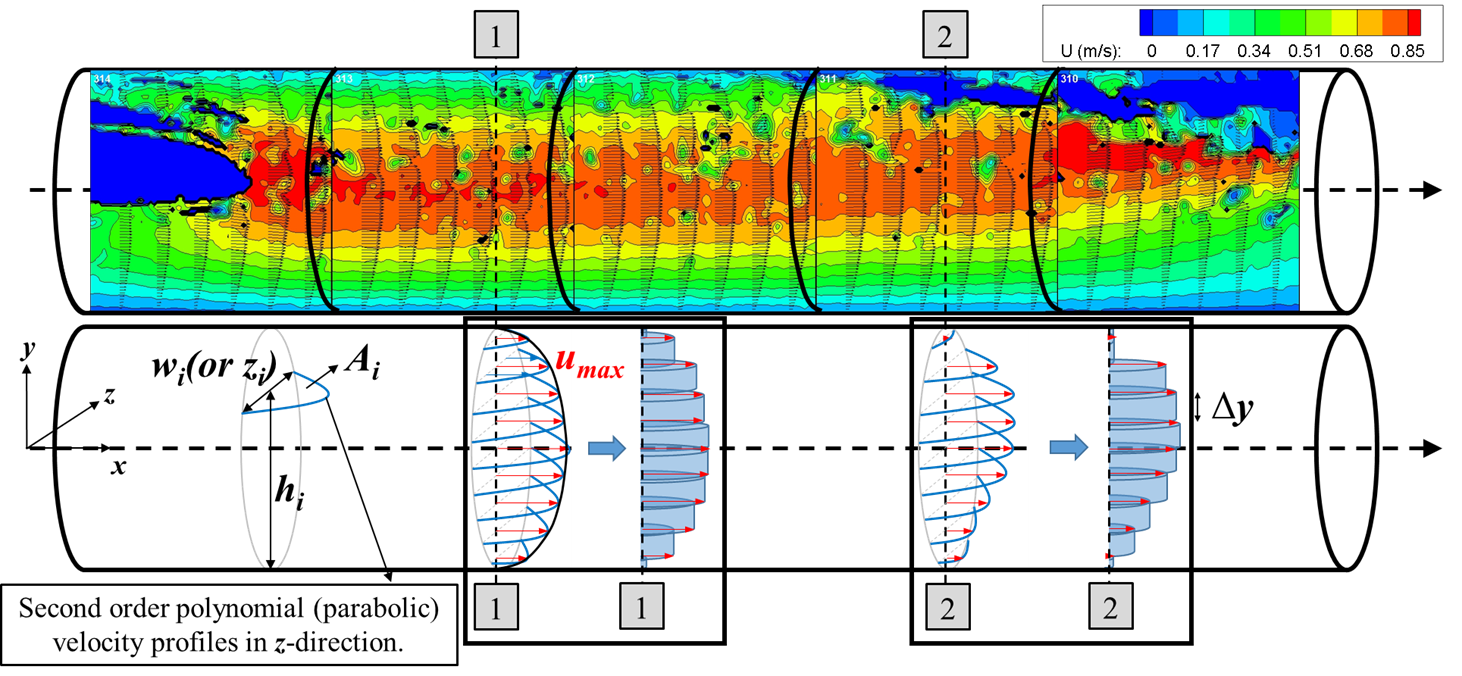 (vSL = 0.2m/s, vSg = 0.2m/s and µL = 680 cP)
Two-phase experimental results …
Particle Image Velocimetry (PIV)
Estimation of flow coefficient, C0
Collins et al. (1978) :

Polonsky et al. (1999) :
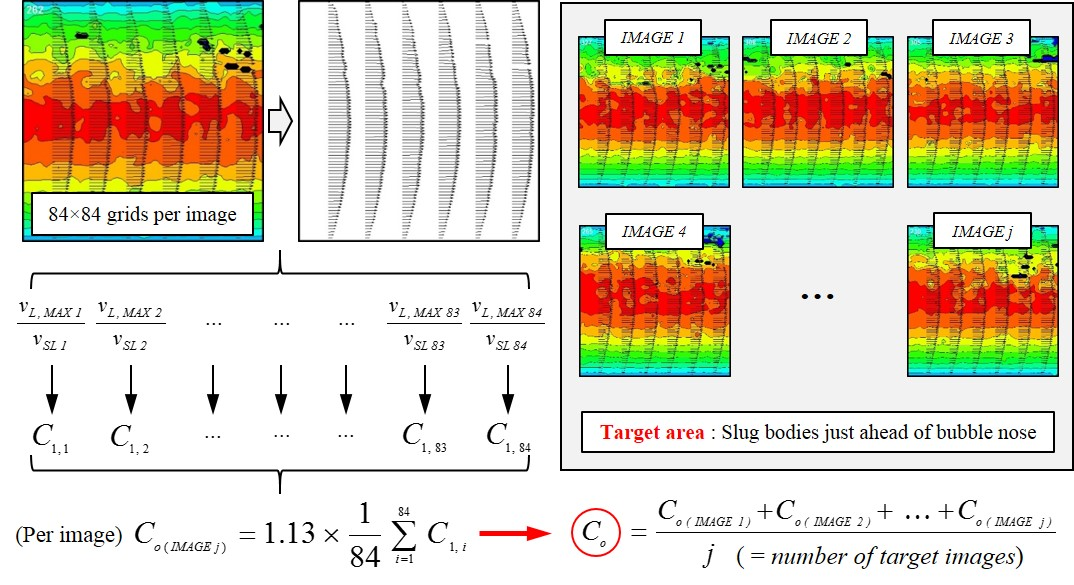 Two-phase experimental results …
Particle Image Velocimetry (PIV)
Results comparison between PIV and CPs
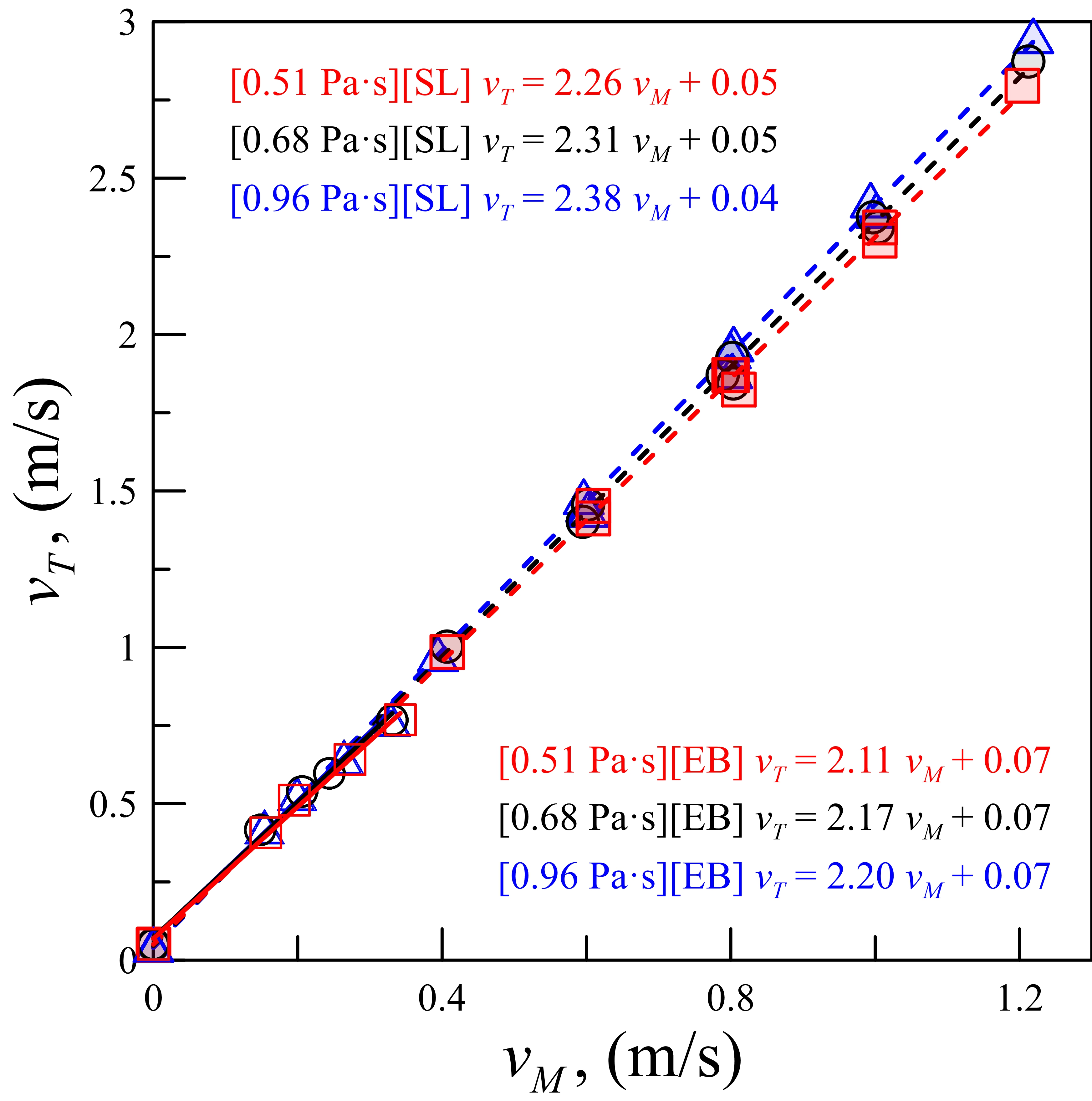 Co PIV = 1.13×C1 PIV
[EB] PIV : 2.28 ~ 2.34 ↔ CPs : 2.11 ~ 2.20
[SL] PIV : 2.31 ~ 2.44 ↔ CPs : 2.26 ~ 2.38
Two-phase experimental results …
Constant Temperature Anemometer (CTA)
Flow direction
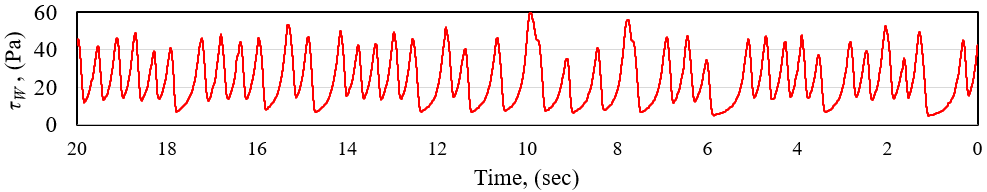 ex) vSL = 0.2 m/s, vSg = 0.4 m/s, µL = 680 cP @ 0 °
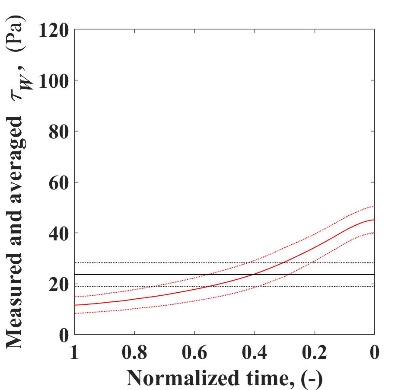 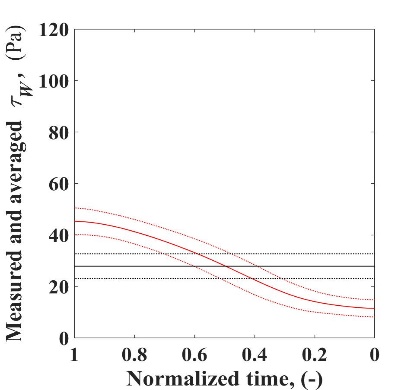 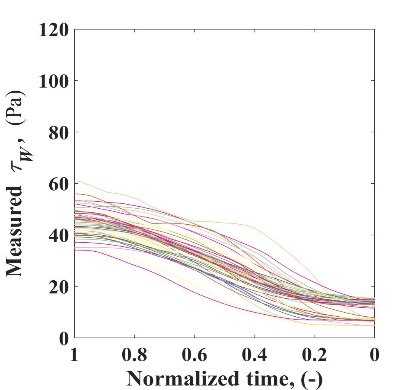 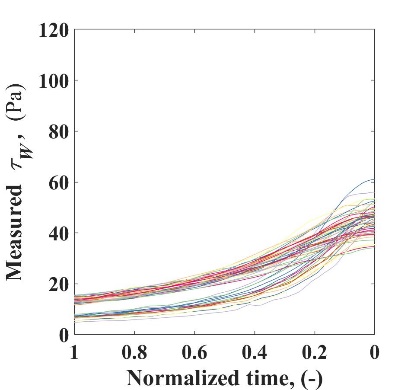 Liquid film
Slug body
Liquid film
Slug body
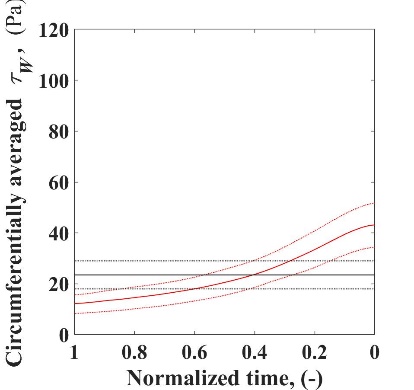 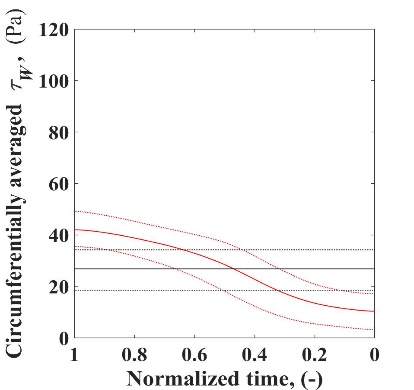 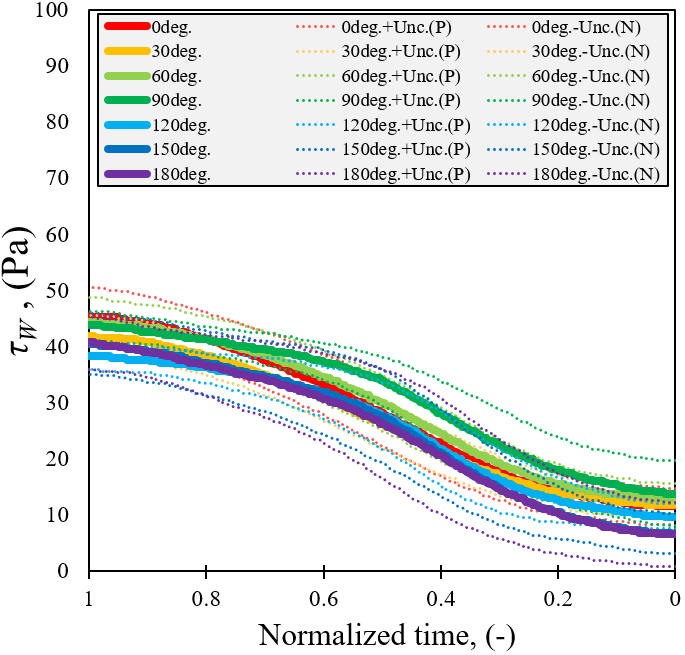 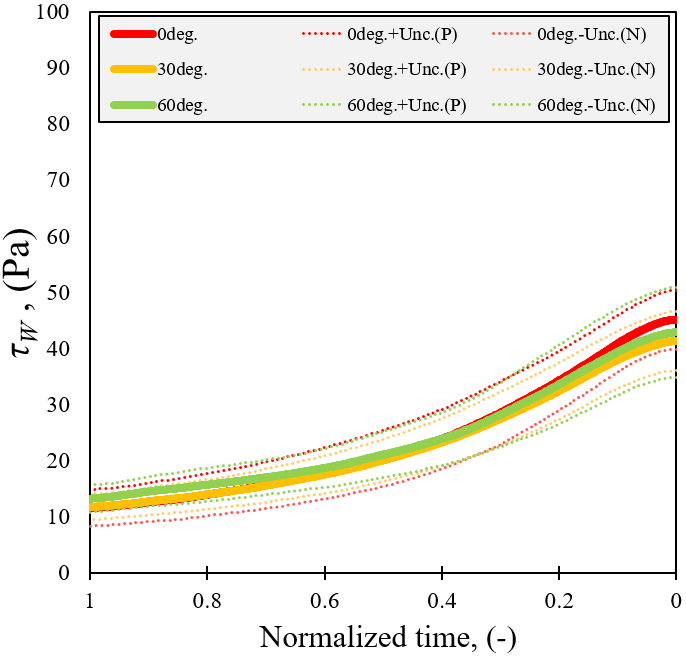 Liquid film
Slug body
Liquid film
Slug body
Two-phase experimental results …
Constant Temperature Anemometer (CTA)
Experimental data vs. Dukler and Hubbard (1975)
Slug body
End
Slug body
front
Circumferentially and time averaged wall shear stress
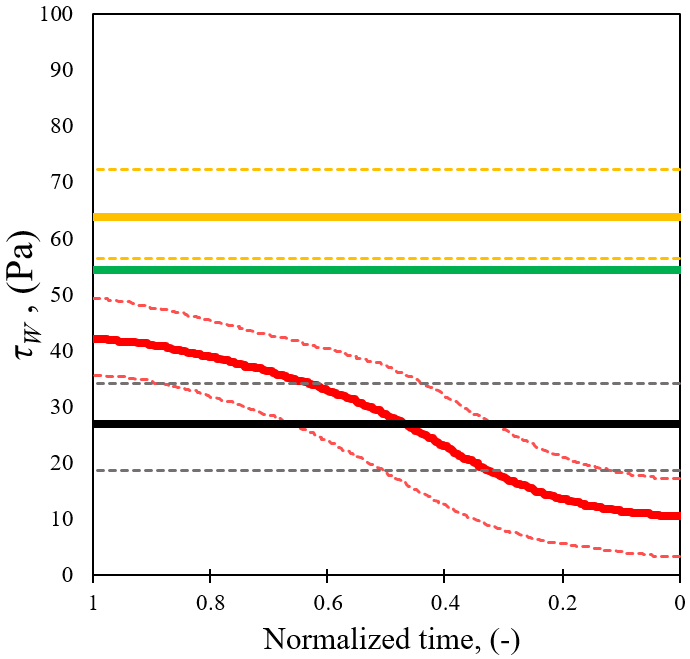 Circumferentially averaged 
wall shear stress
[D&H (1975)]
vS measured by PIV,
at the end of slug body
[D&H (1975)]
vS measured by PIV,
averaged from the front to
the end of slug body
Conclusion
PIV and CTA techniques are applied to high viscosity condition
Processing of PIV data is improved by binary image masking method
CTA calibration is enhanced by using 3-D surface
Velocity field is never developed in liquid slug body near the pipe wall
Estimation of in-situ liquid volumetric flow rate is proposed
Calculated values of C0 are close to 2.3
Wall shear stress is never developed in slug unit
Measured wall shear stress in liquid slug body shows discrepancies from the correlation of Dukler and Hubbard (1975)
Reference
Brito, R., 2012. Effect of medium oil viscosity on two-phase oil-gas flow behavior in horizontal pipes (M.S. Thesis). The University of Tulsa, Tulsa, Oklahoma, USA.
Collins, R., Moraes, F., Davidson, J., Harrison, D., 1978. The motion of a large gas bubble rising through liquid flowing in a tube. Int. J. Fluid Mech. 89 (3), 494-514.
Dukler, A. E., Hubbard, M. G., 1975. A model for gas-liquid slug flow in horizontal and near horizontal tubes. Ind. Eng. Chem. Fundam. 14 (4), 337-347.
Fonseca, R., Barros, J. M., Azevedo, L. F. A., 2009. Liquid velocity field and bubble shape measurements in two-phase horizontal slug flow. In: Proceedings of the 20th International Congress of Mechanical Engineering. Gramado, RS, Brazil, November 15-20.
Gokcal, B., 2008. An experimental and theoretical investigation of slug flow for high oil viscosity in horizontal pipes (Ph.D. Dissertation). The University of Tulsa, Tulsa, Oklahoma, USA.
Hassan, Y. A., Schmidl, W., Villafuerte, J. O., 1998. Investigation of three-dimensional two-phase flow structure in a bubbly pipe flow. Mas. Sci. Techno. 9, 309-326.
Kim, T. W., Aydin, T. B., Pereyra, E., Sarica, C., 2018. Detailed flow field measurements and analysis in highly viscous slug flow in horizontal pipes. Int. J. Multiph. Flow 106, 75-94.
Kora, C., 2010. Effects of high oil viscosity on slug liquid holdup in horizontal pipes (M.S. Thesis). The University of Tulsa, Tulsa, Oklahoma, USA.
Li, W., Xiong, Y., Brown, B., Kee, K. E., Nesic, S., 2015. Measurement of wall shear stress in multiphase flow and its effect on protective FeCO3 corrosion product layer removal. NACE International Corrosion 2015 Conference & Expo. Dallas, TX, USA, March 15-19.
Nogueira, S., Sousa, R. G., Pinto, A. M. F. R., Riethmuller, M. L., Campos, J. B. L. M., 2003. Simultaneous PIV and pulsed shadow technique in slug flow: a solution for optical problems. Exp. Fluids 35, 598-609.
Polonsky, S., Shemer, L., Barnea, D., 1999. The relation between the Taylor bubble motion and the velocity field ahead of it. Int. J. Multiph. Flow 25, 957-975.
Raffel, M., Willert, C. E., Wereley, S., Kompenhans, J., 2007. Particle image velocimetry. Springer-Verlag, Berlin Heidelberg.
Rogero, E. C., 2009. Experimental investigation of developing plug and slug flows (Ph.D. Dissertation). Technischen Universität München, München, Germany. 
Sharma, S. Lewis, S., Kojasoy, G., 1998. Local studies in horizontal gas-liquid slug flow. Nuclear Engineering and Design 184, 305-318.
Shemer, L., 2003. Hydrodynamic and statistical parameters of slug flow. Int. J. Heat Fluid Flow 24, 334.
Siddiqui, M. I., Heikal, M. R., Munir, S., Dass, S. C., Aziz, A. R. A., 2014. Influence of a gas bubble on the dynamical parameters of the slug flow using particle image velocimetry. In: AIP Conference Proceedings, 1621, pp. 691-698.
Siddiqui, M. I., Aziz, A. R. A., Heikal, M. R., 2016. Dynamics of liquid slug using particle image velocimetry technique. In: Proceedings of the 4th International Conference on Fundamental and Applied Science. Kuala Lumpur, Malaysia, August 15-16.
Su, Y., Zhang, M., Zhu, X., Hu, Q., Geng. Y., 2010. Measurements of wall shear stress in horizontal air-water bubbly flows. Flow Measurements and Instrumentation 21, 373-381.
Van Hout, R., Gulitski, A., Barnea, D., Shemer, L., 2002. Experimental investigation of the velocity field induced by a Taylor bubble rising in stagnant water. Int. J. Multiph. Flow 28, 579-596.